SoC based System Design for HEP Applications
By
Dr. Swagata Mandal
Assistant Professor
Department of Electronics and Communication
Jalpaiguri Government Engineering College
Introduction
A complex integrated circuit (IC) that integrates major functional elements  into a single chip.

In addition to IC, SoC consists of software and interconnection structure for integration.
May contain digital, analog, mixed-signal functions in a single chip substrate

The components of SoC include CPU, GPU, Memory, I/O devices, etc. 

Compared to a multi-chip architecture, an SoC with equivalent functionality will have increased performance and reduced power consumption as well as a smaller semiconductor die area.

Due to their low power consumption, SoCs are common in the mobile electronics market and finds a wide use in the arena of embedded systems.
Basic architecture of SoC
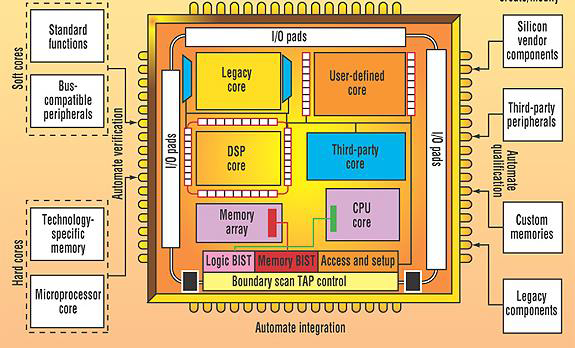 Internal Architecture of SoC
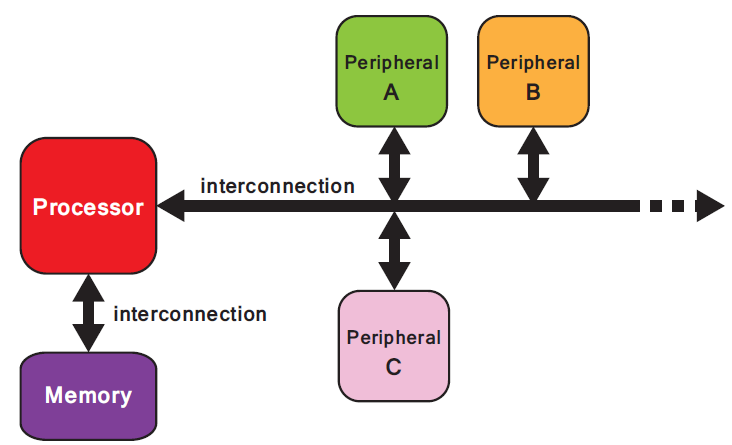 Fig: Hardware system architecture of an embedded SoC
SoB vs SoC
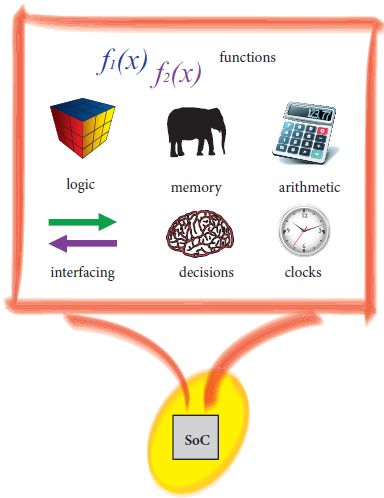 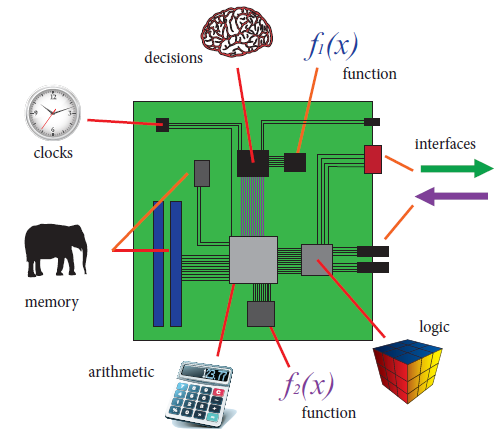 System on Board
System on Chip
Advantages & Disadvantages
Advantages of SoC
Low power.
Low cost.
High reliability.
Small form factor.
High integration levels.
Fast operation.
Greater design.
Small size.
Disadvantages of SoC
Fabrication cost.
Increased complexity.
Time to market demands.
More verification.
ASIC to SoC
ASICs: Application Specific ICs are close to SoC designed to perform a specific function for embedded and other applications.
ASIC vendors supply libraries for each technology they provide. Mostly, these libraries contain pre designed/verified logic circuits.
SOC is an IC designed by combining multiple stand alone VLSI designs to provide a functional IC for an application. It composes of pre designed models of complex functions e.g. cores (IP block, virtual components, etc.) that serve various embedded applications.
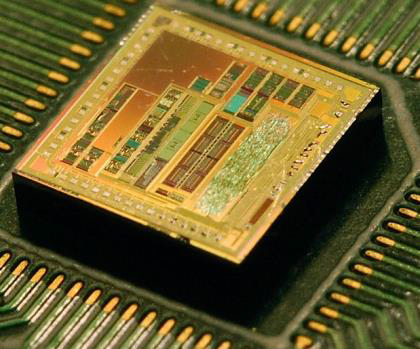 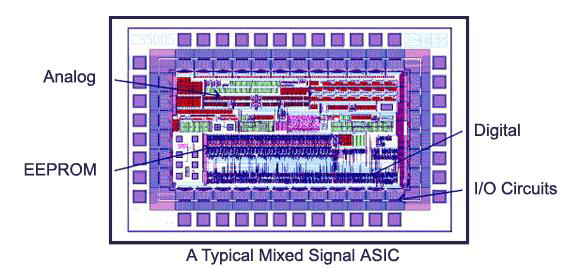 Zynq SoC
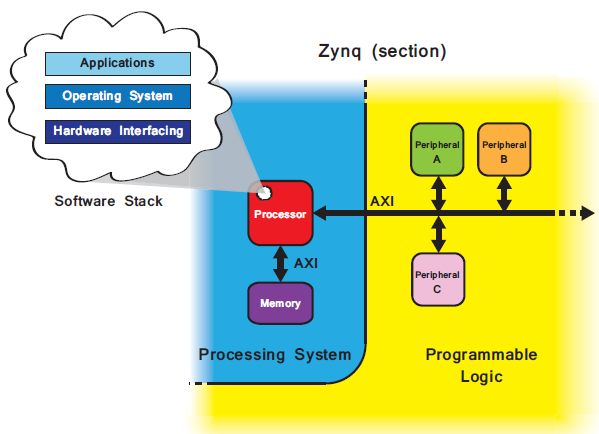 Fig: A simplified model of the Zynq architecture
Fig: Relationship of the software system, hardware system, and Zynq architecture
Zynq-7000 SoC Block Diagram
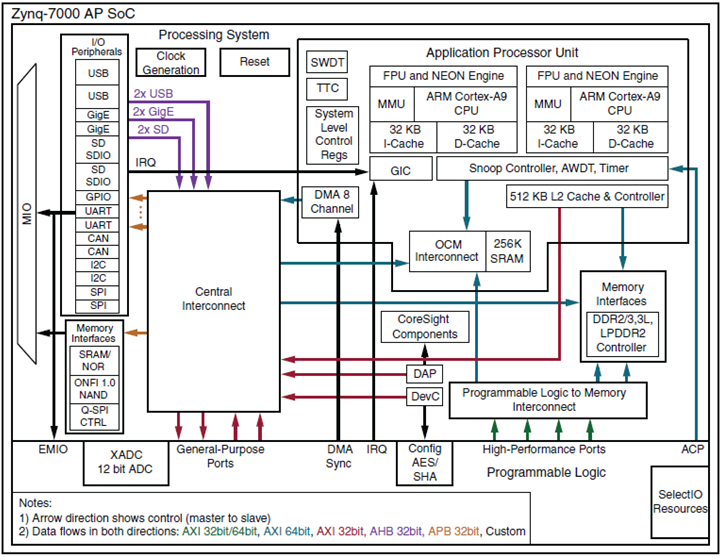 System Design for HEP
Important part of HEP experiments are the detectors, Data acquisition system and trigger & control unit.

Variety of particle detectors have been developed over the years to measure the energy, direction, spin, charge, etc. of particles.

High speed electronics are used within detectors to capture the particle data and send this data to external computer systems for post-processing.

SoC can be a good solution for development various component of data readout and trigger unit.

Due to presence of FPGA based processing logic and processing system on the same platform it can be useful for data processing in space and time constrained applications.
ARCHITECTURE VULNERABILITIES
An intense radiation field is generated from the high energy particle collisions within HEP experiments.
The actual radiation environment depends heavily on the experiment itself and on the location within the experiment.
Radiated charge particles can incur faults in various location of SoC:
 Memory Unit (Both flash and Block memory)
Configuration memory of PL unit
PS unit
PS & PL interface
Nature of fault:
Temporary or soft error 
Transient error
Single Bit Upset
Multi-bit Upset
Permanent or hard error
Error Mitigations in PL unit
Hardware Redundancy
TMR, CED, state machine encoding, special purpose placement and routing, design diversity redundancy, reduced precision redundancy, duplication with compare 
 Configuration Scrubbing
Used in configuration memory of PL unit
Error Correction Coding:
BCH, Hamming, Product code for both SBU & MBU
Flip-Flop Mitigation:
the state of the flip-flops can be protected from SEUs by exploiting redundancy 
 System-Level Mitigation: 
Use of watch-dog timers, radiation-hardened system monitors, and system checkpointing.
Error Mitigations in PS unit
N-version Programming: In N-version programming, N versions of software are developed by N individuals or groups of developers. 
N-version programming is just like TMR in hardware fault-tolerance technique. 
In N-version programming, all the redundant copies are run concurrently and result obtained is different from each processing.
The idea of n-version programming is basically to get the all errors during development only.
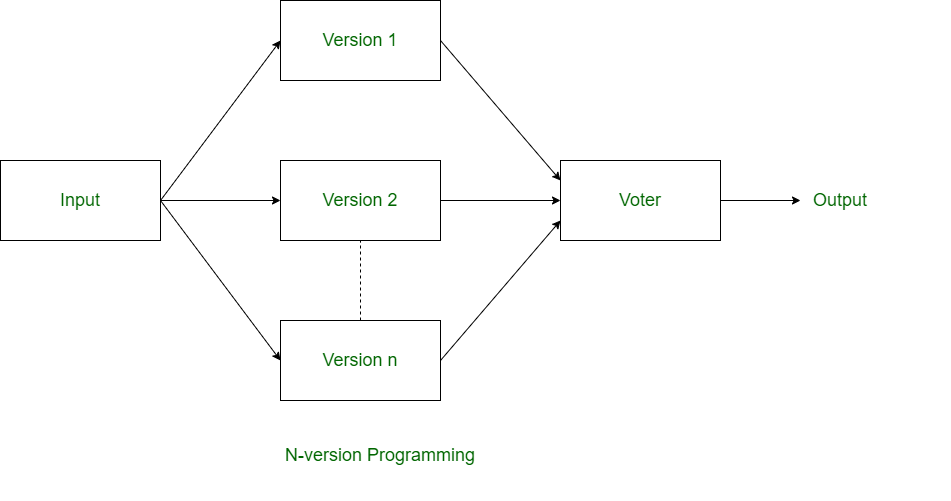 Recovery Blocks
Recovery blocks technique is also like the n-version programming but in recovery blocks technique, redundant copies are generated using different algorithms only. 
In recovery block, all the redundant copies are not run concurrently and these copies are run one by one. 
Recovery block technique can only be used where the task deadlines are more than task computation time.
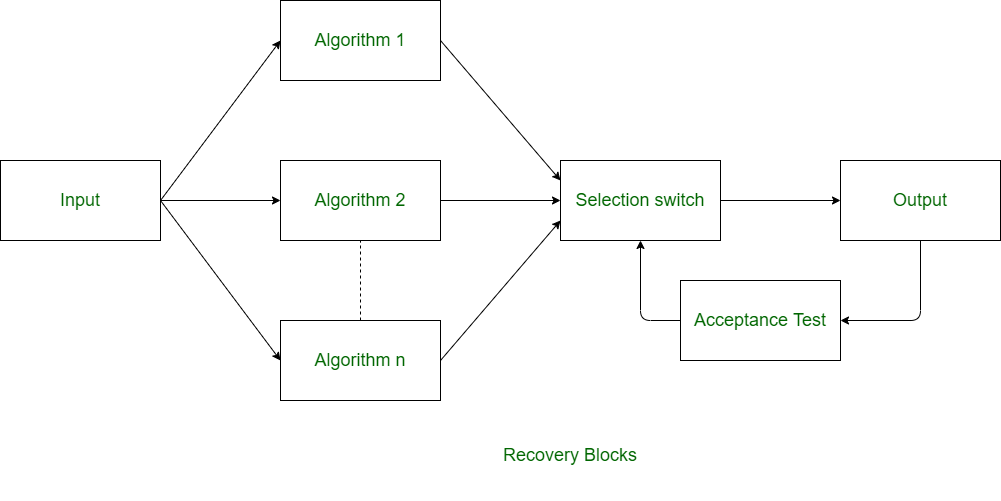 Check-pointing and Rollback Recovery
This technique is different from above two techniques of software fault-tolerance. 
In this technique, system is tested each time when we perform some computation. 
This techniques is basically useful when there is processor failure or data corruption.
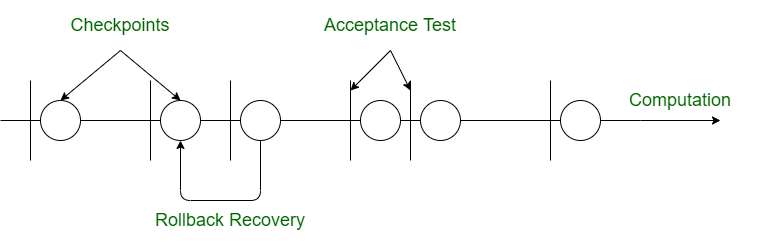 Thank You